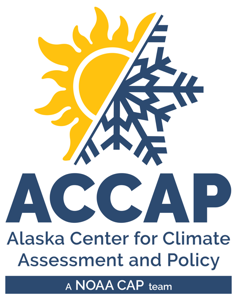 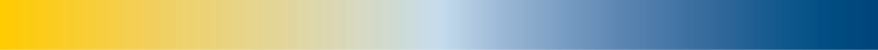 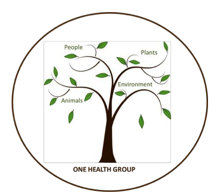 LEO Alaska WebinarAutumn 2024 Climate Review  Winter 2024-25 Climate Outlook
Rick Thoman
Alaska and Arctic Climate Specialist
rthoman@alaska.edu
December 17, 2024
1
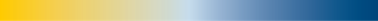 Autumn 2024 Alaska Highlights
North Slope
Utqiaġvik average temperature 28.5°F, third warmest autumn on record
Western Alaska
Coastal flooding Oct 20-22. Kotzebue: Worst flooding in living memory. Also significant flooding at Shishmaref, Scammon Bay and Nunam Iqua
Interior
Fairbanks area Slushmaggdon Oct 20-21. Thousands without power for days
Southcentral
Anchorage: Oct 28-31, 21” snow: highest 4-day total snow before December
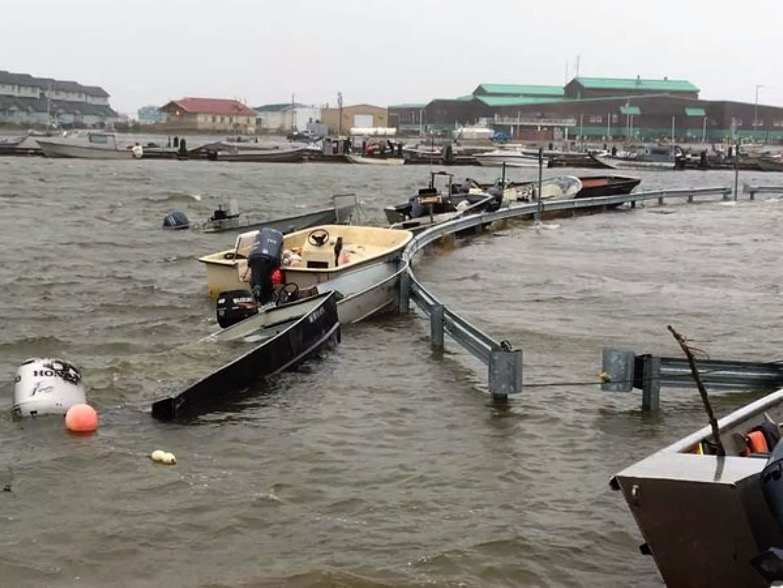 Kotzebue
October 21, 2024
Photo credit: NW Arctic Borough EM
2
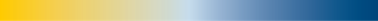 Alaska Daily Temperature Index
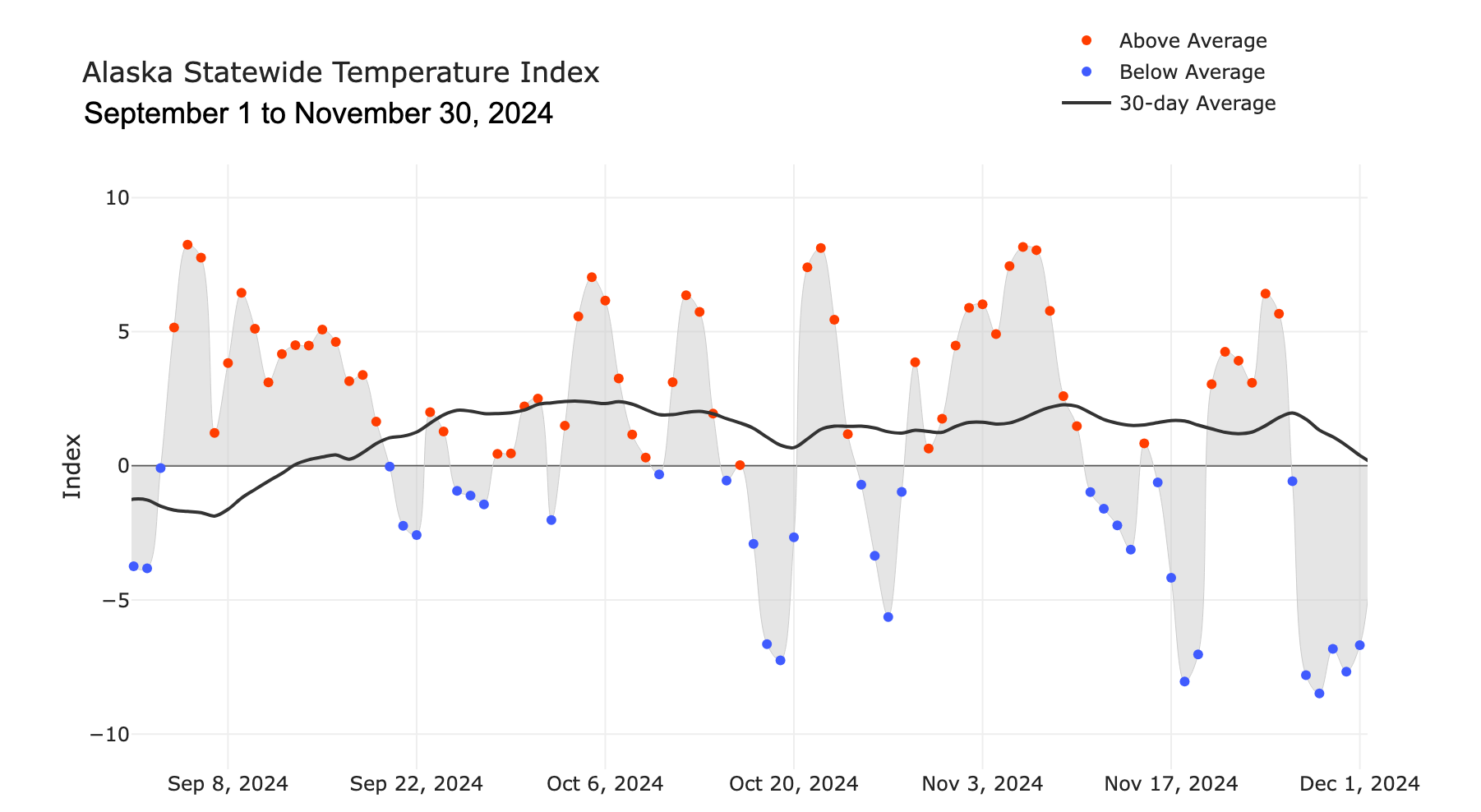 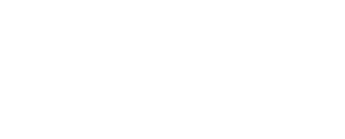 3
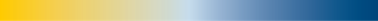 Autumn 2024 Temperature
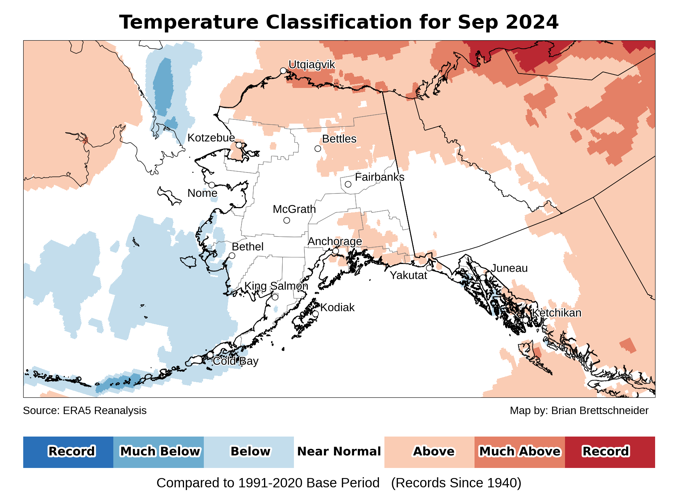 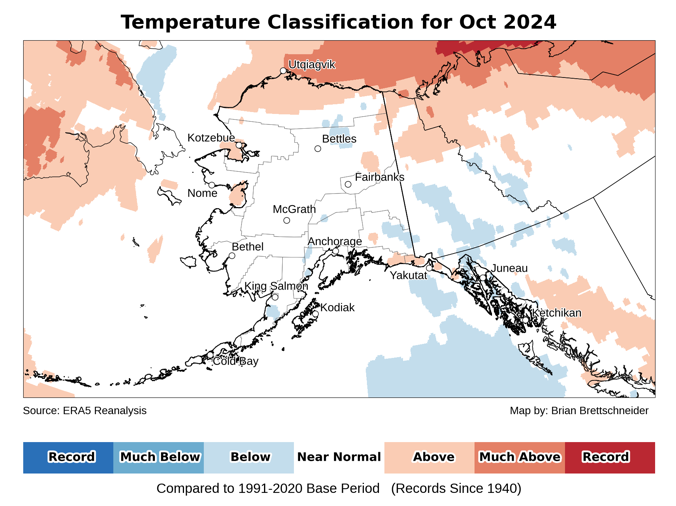 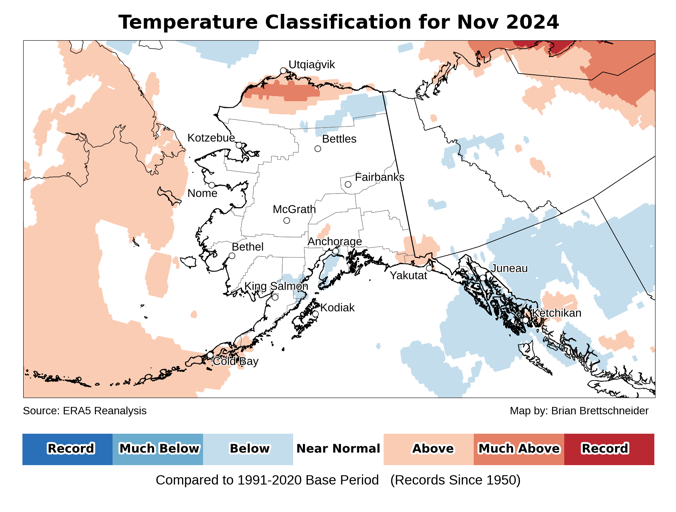 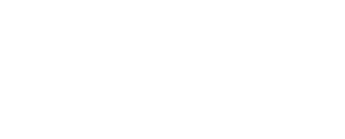 Data: ERA5 courtesy of EMCWF/Copernicus
1991-2020 Baseline
4
[Speaker Notes: AK Summer: 45% of Alaska land area temp above normal, first summer since 2014 with less than half of the state warmer than normal
YT Summer: 4th summer in a row 100% above normal
NWT Summer: 99% above normal but lowest since 2021

AK Summer: 83% of Alaska land area above normal precipitation. Highest since 1998]
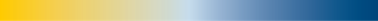 Autumn 2024 Precipitation
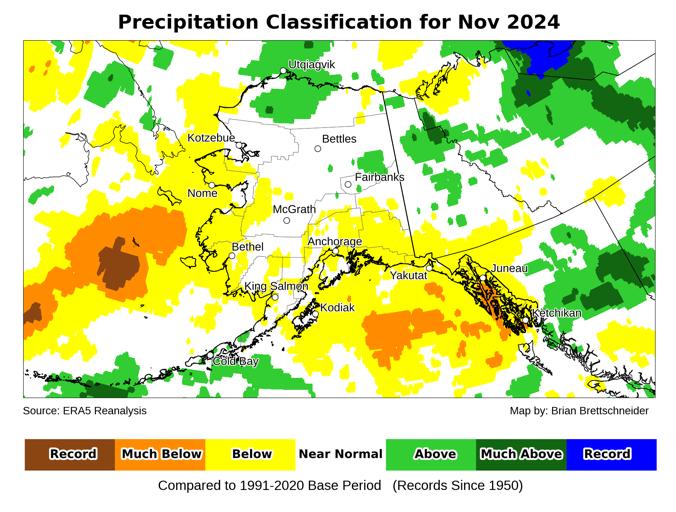 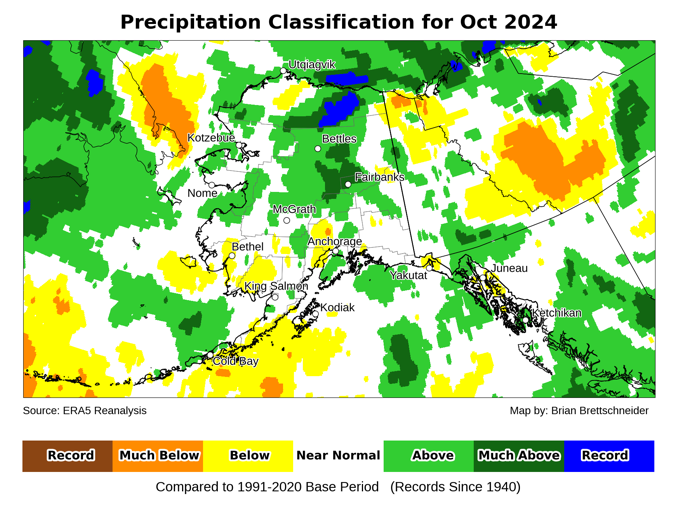 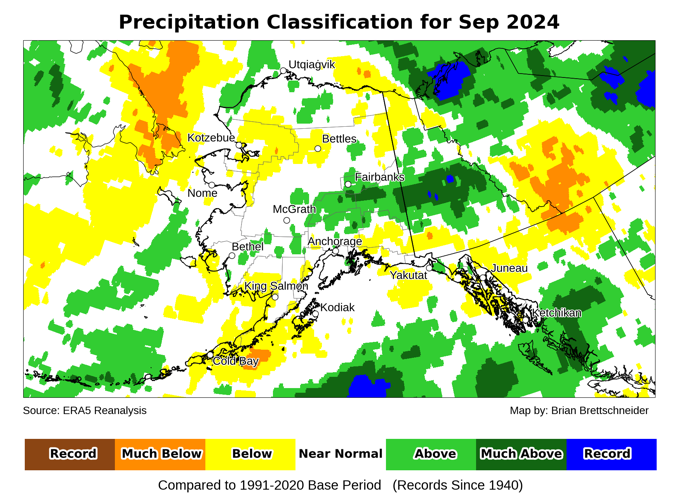 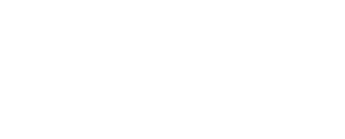 Data: ERA5 courtesy of EMCWF/Copernicus
1991-2020 Baseline
5
[Speaker Notes: AK Summer: 45% of Alaska land area temp above normal, first summer since 2014 with less than half of the state warmer than normal
YT Summer: 4th summer in a row 100% above normal
NWT Summer: 99% above normal but lowest since 2021

AK Summer: 83% of Alaska land area above normal precipitation. Highest since 1998]
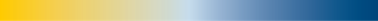 Autumn 2024 cloudiness & wind
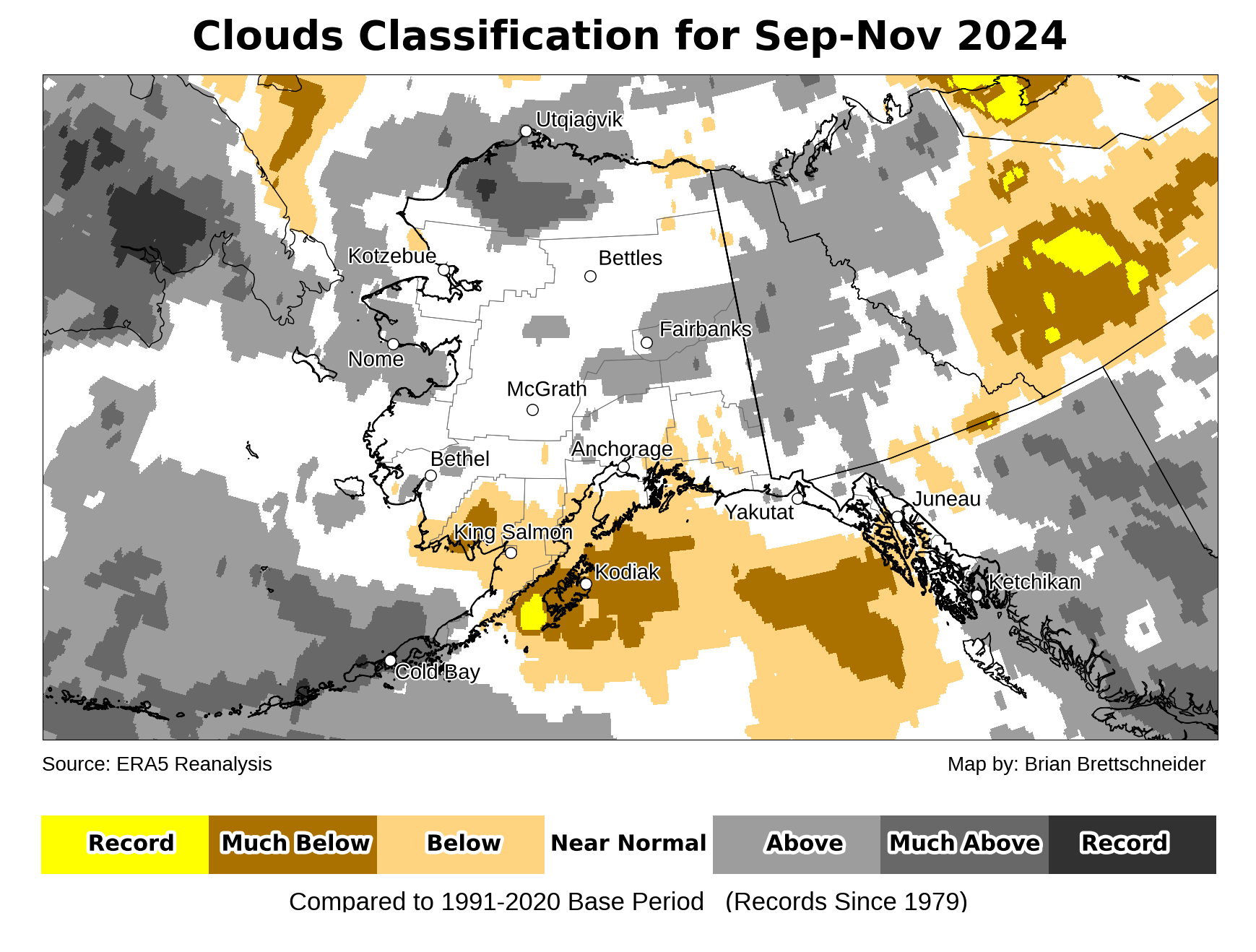 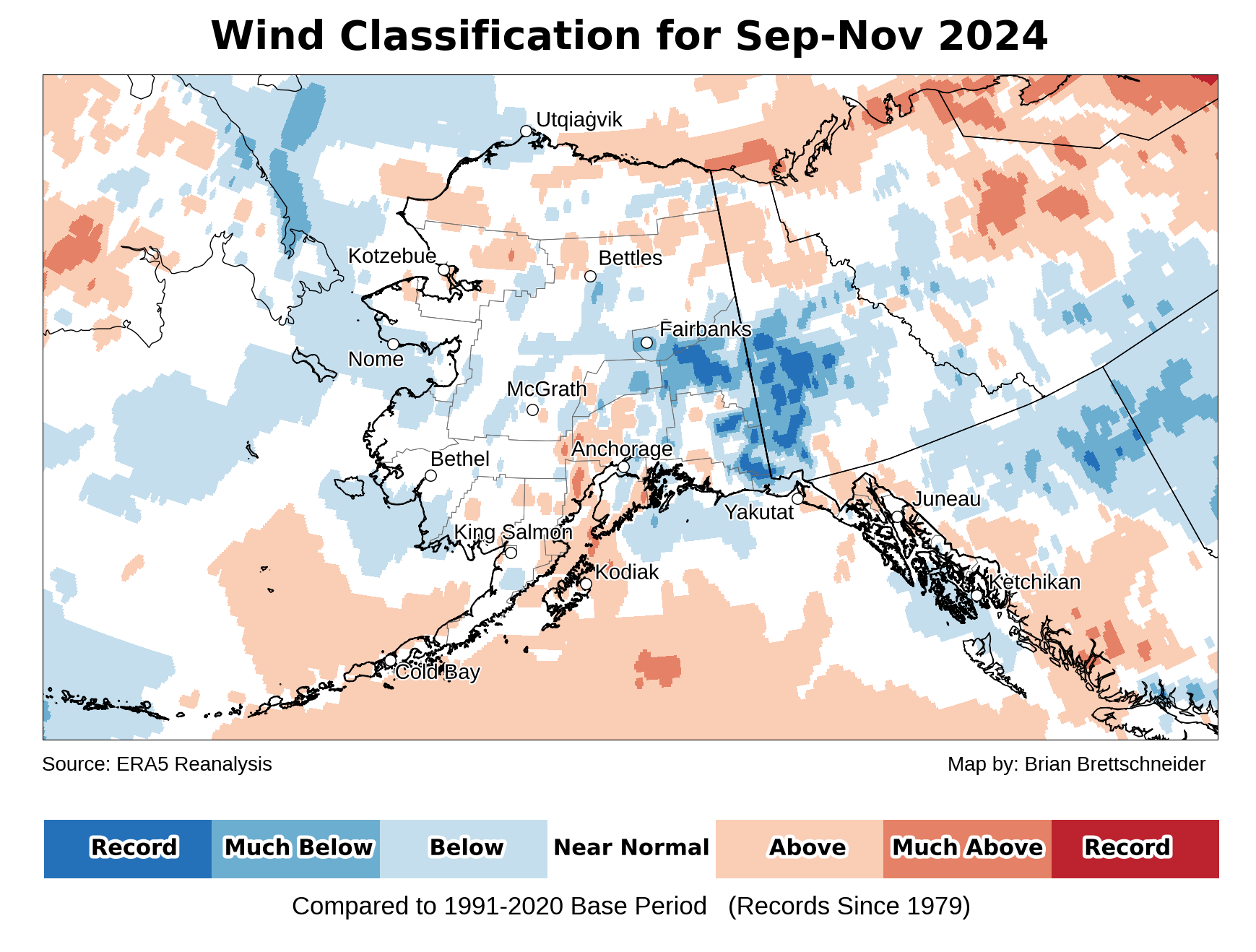 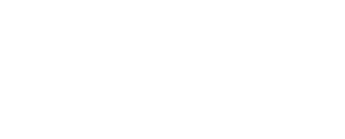 Data: ERA5 courtesy of EMCWF/Copernicus
1991-2020 Baseline
6
[Speaker Notes: AK Summer: 45% of Alaska land area temp above normal, first summer since 2014 with less than half of the state warmer than normal
YT Summer: 4th summer in a row 100% above normal
NWT Summer: 99% above normal but lowest since 2021

AK Summer: 83% of Alaska land area above normal precipitation. Highest since 1998]
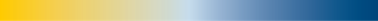 Autumn 2024 sea surface temperatures
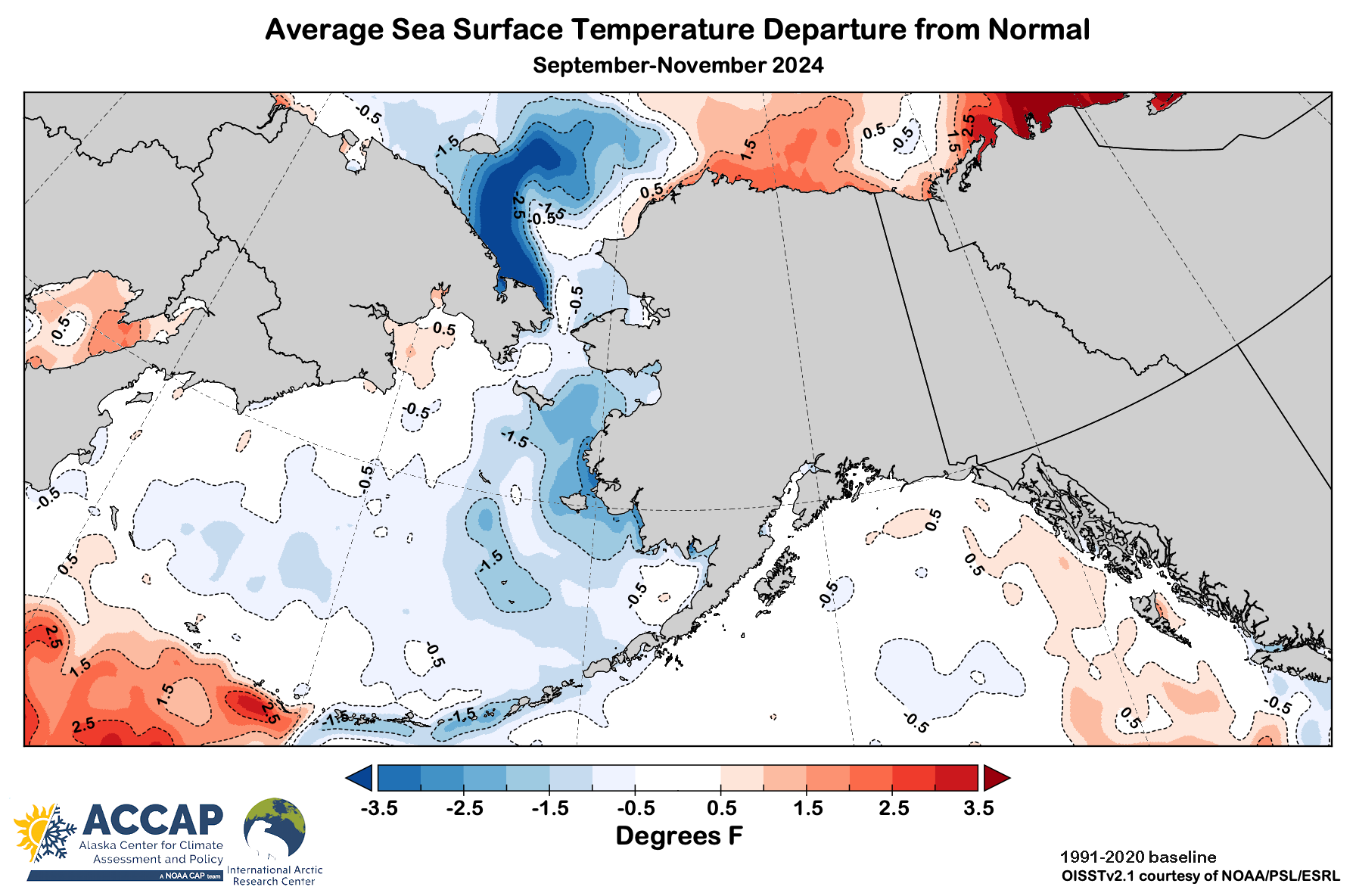 7
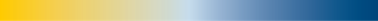 Sea Ice Extent: Autumn 2024
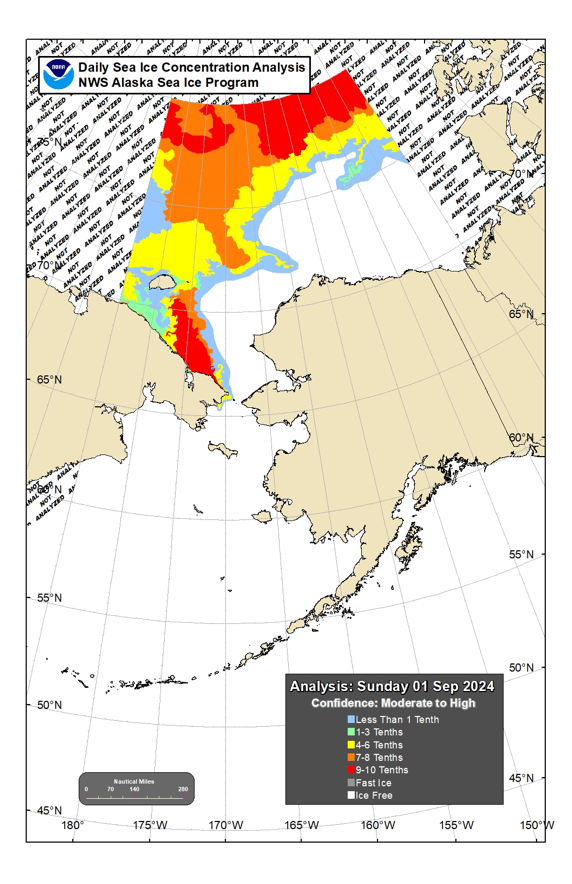 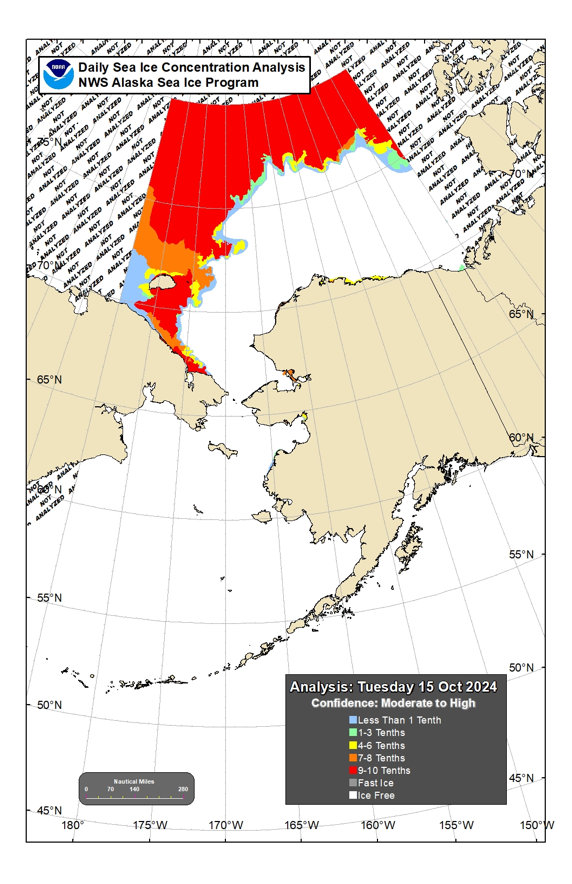 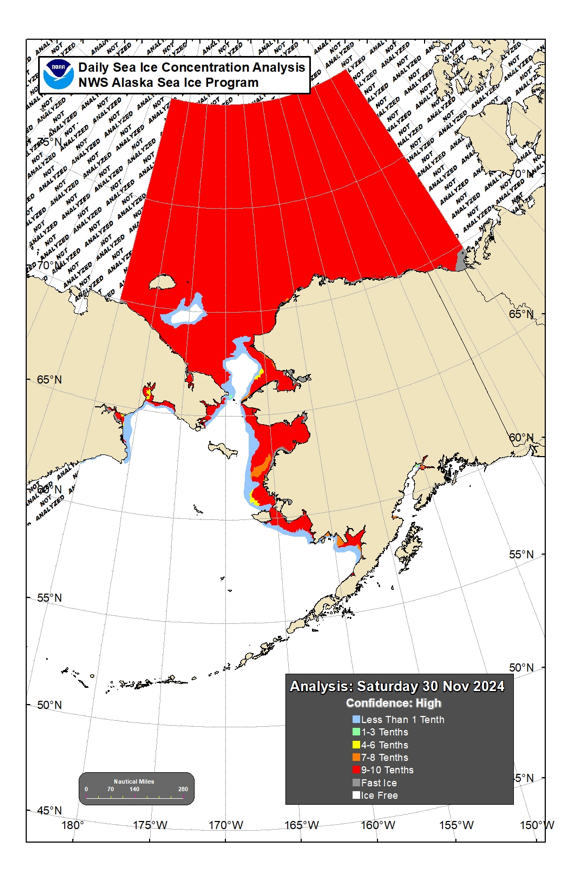 September 1
October 15
November 30
8
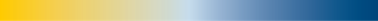 Ice distant from Alaska
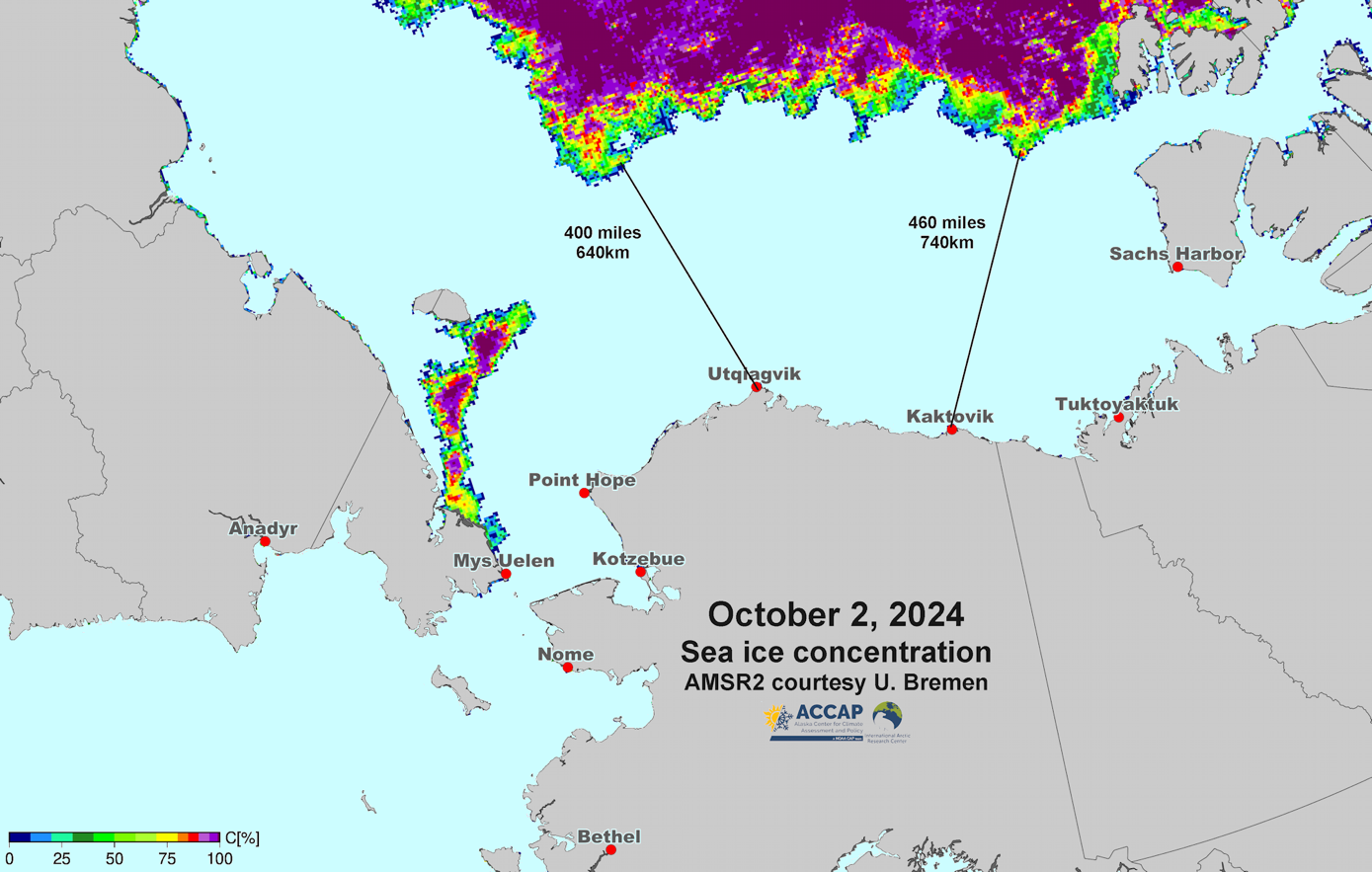 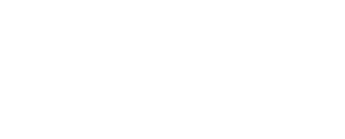 9
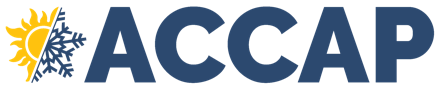 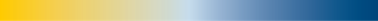 Winter 2024-25 Outlooks
Arctic Sea Ice Experimental Outlook
NOAA/Climate Prediction Center
Alaska and past La Niñas
Autumn Temperature and Precipitation
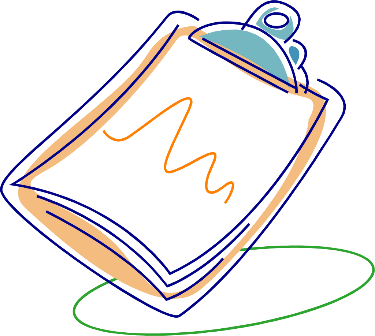 10
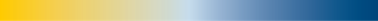 Sea Ice Outlook: Fall/Winter 2024
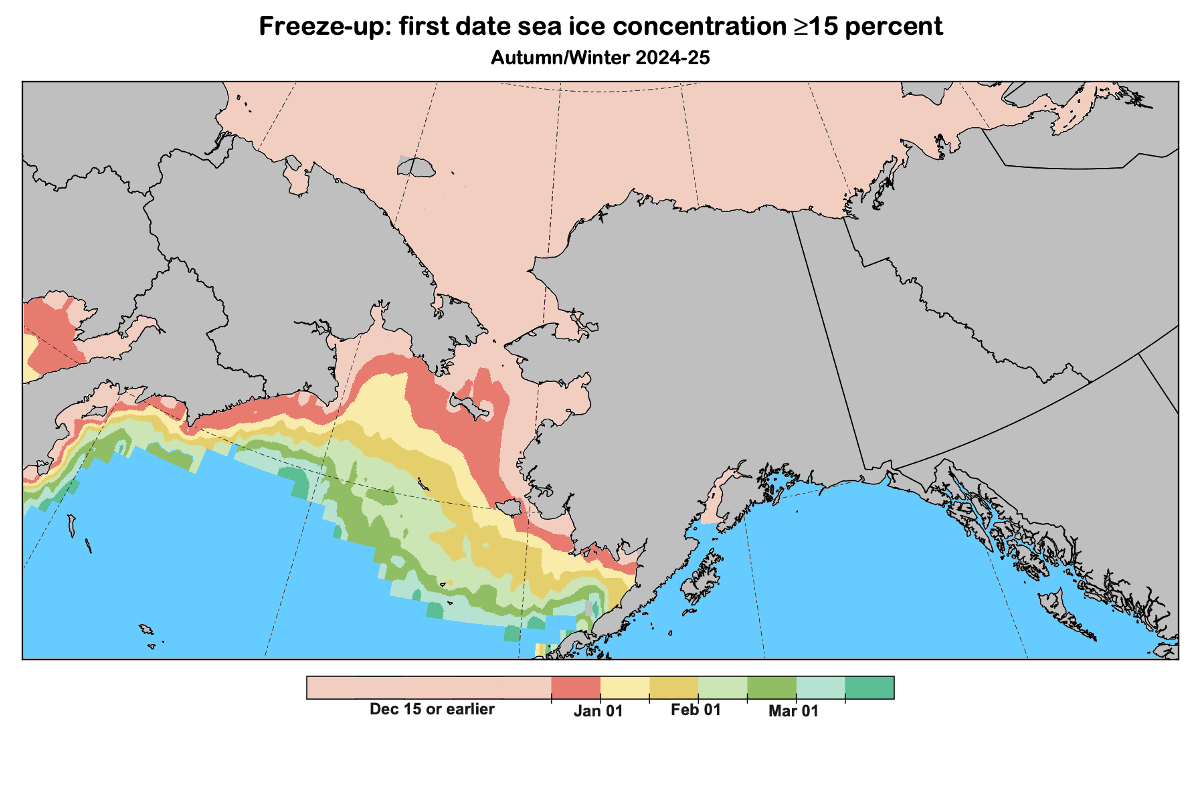 Data: NOAA/Climate Prediction Center Exp. Sea Ice Outlook
Outlook produced from late November 2024 data
11
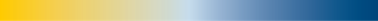 La Niña and Alaska Winters
Temperature
Percent seasons above normal
Precipitation
Percent seasons above normal
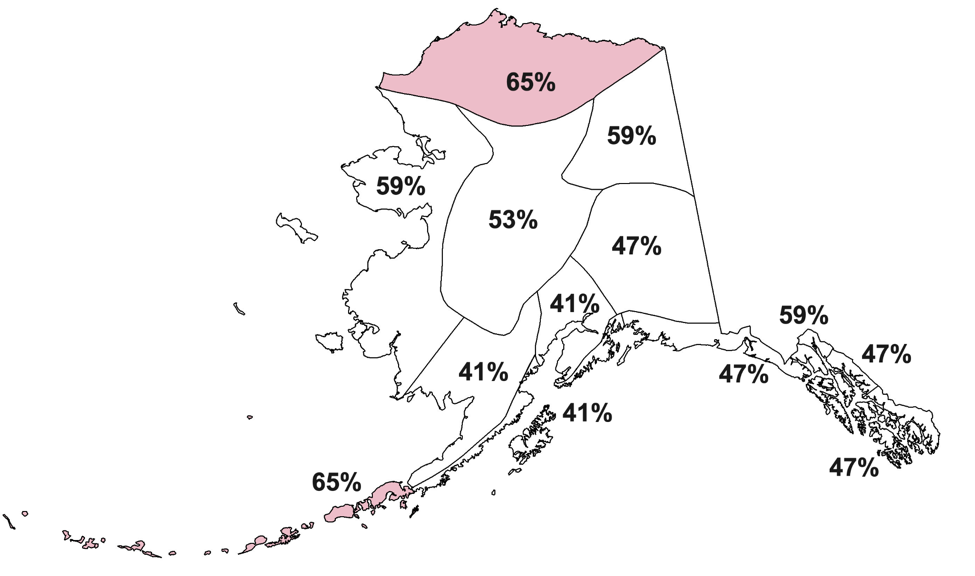 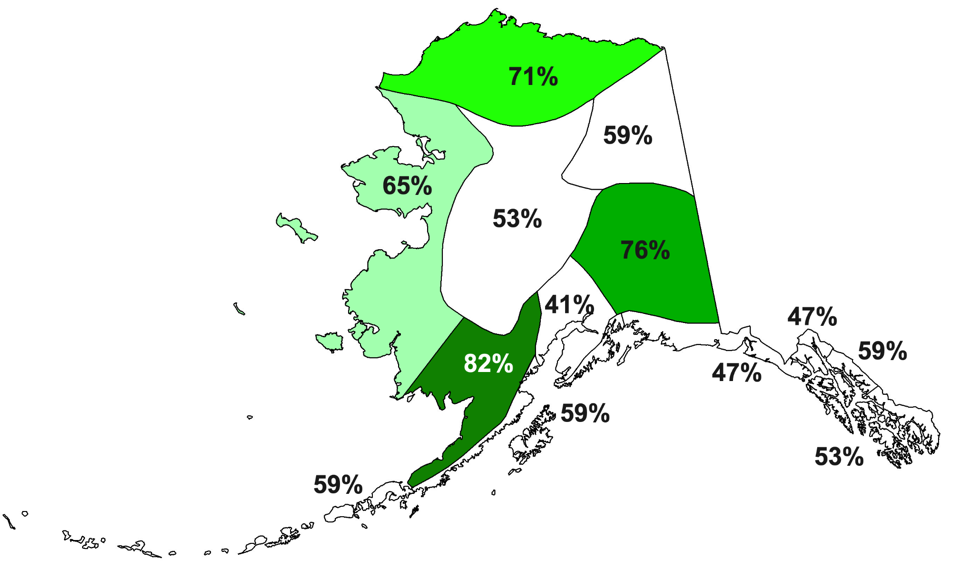 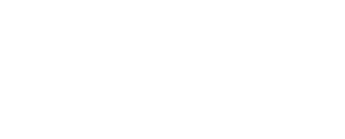 17 La Niña winter since 1976
12
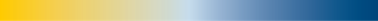 Winter 2024-25NOAA Climate Prediction Center Outlooks
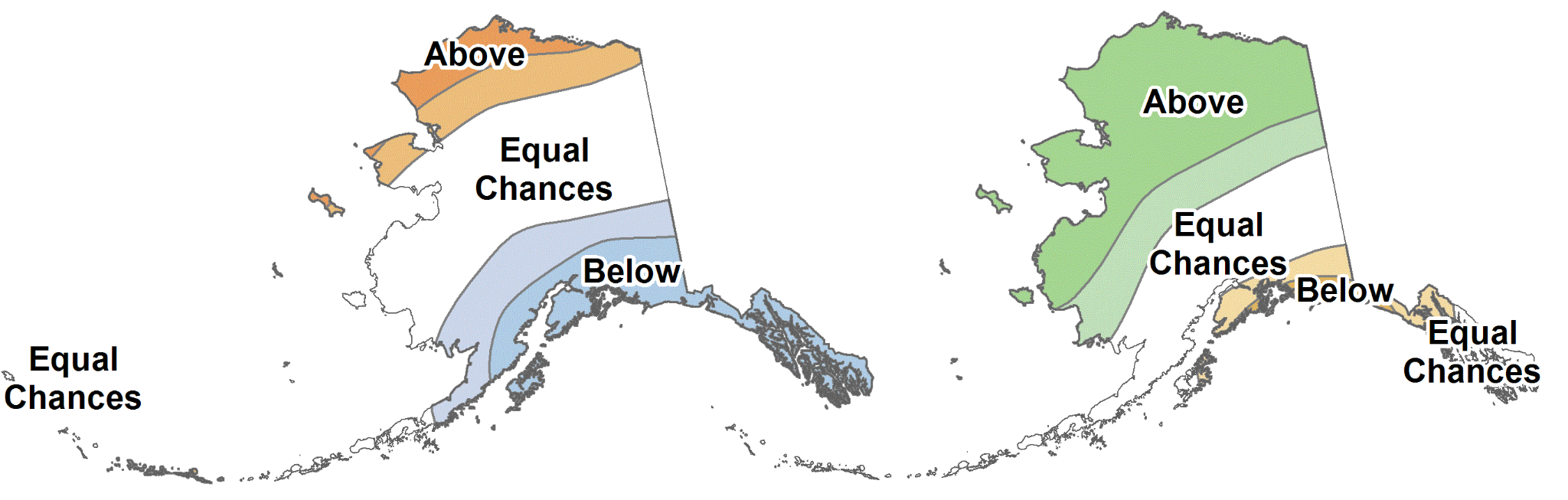 Total Precipitation
Average Temperature
13
December 2024 through February 2025
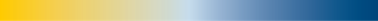 Two brand new climate reports
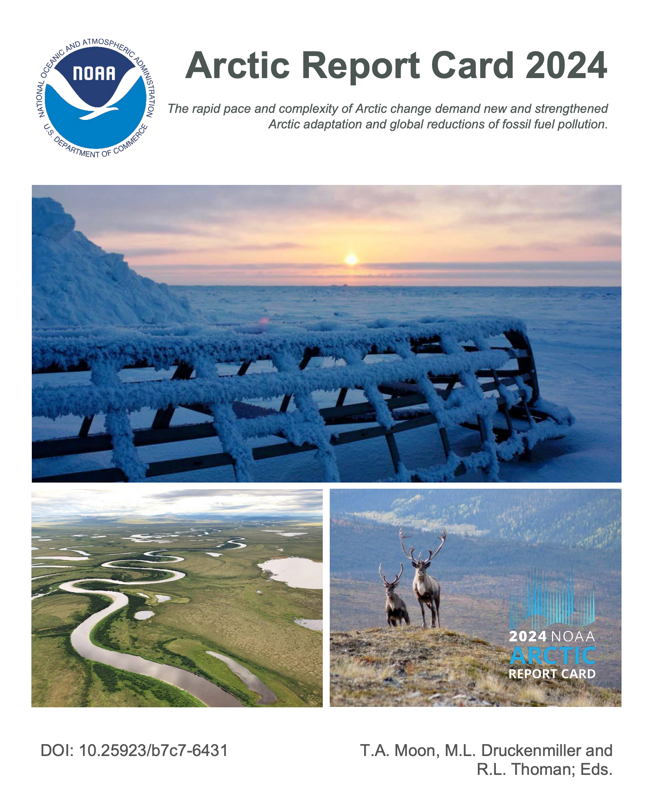 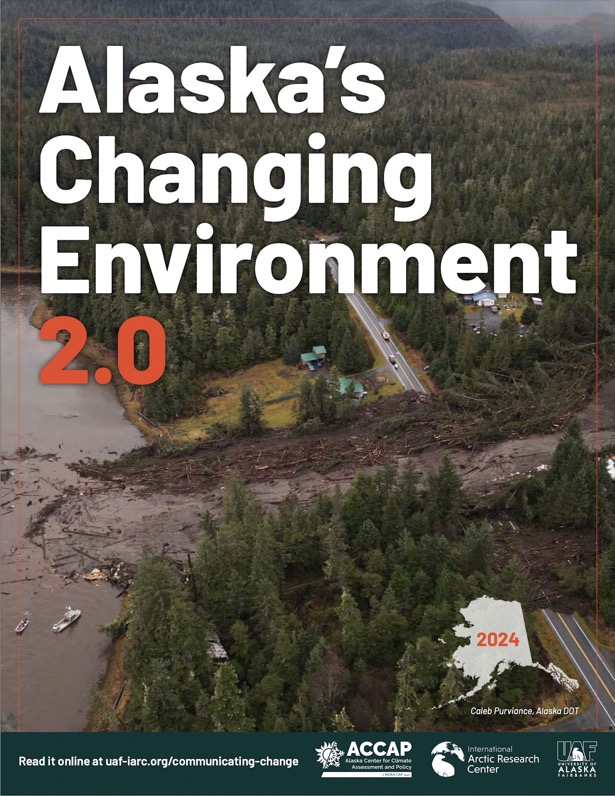 https://uaf-accap.org/alaskas-changing-environment/
https://arctic.noaa.gov/report-card/report-card-2024/
14
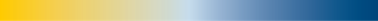 Thanks very muchQuestions?
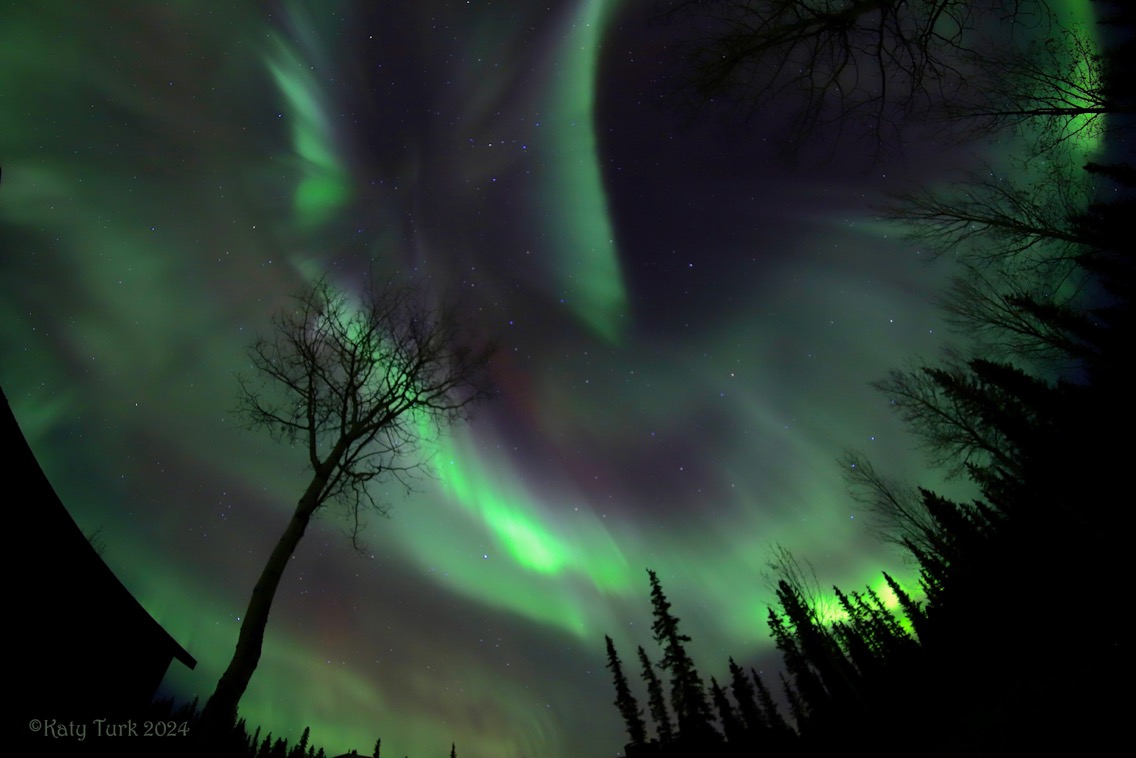 Sep 28th
Aurora at Tok
Credit: K. Turk
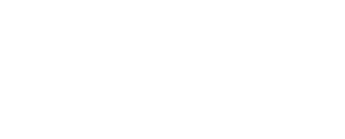 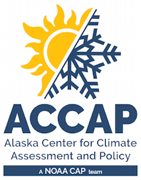 15